The Bane Pele ECD Registration Drive
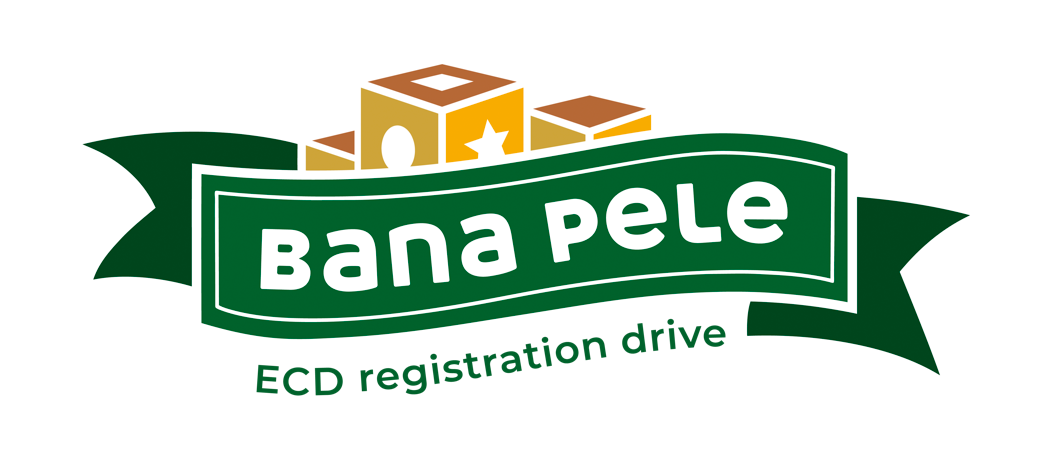 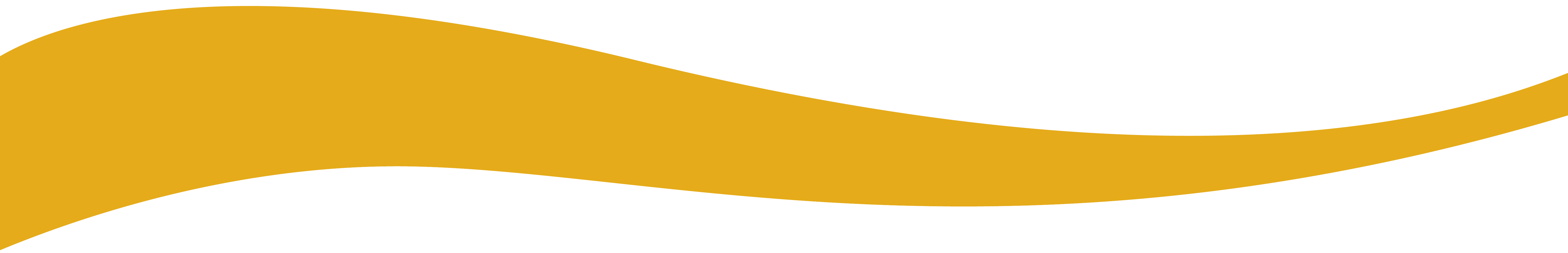 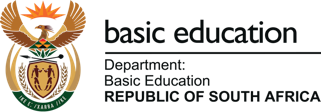 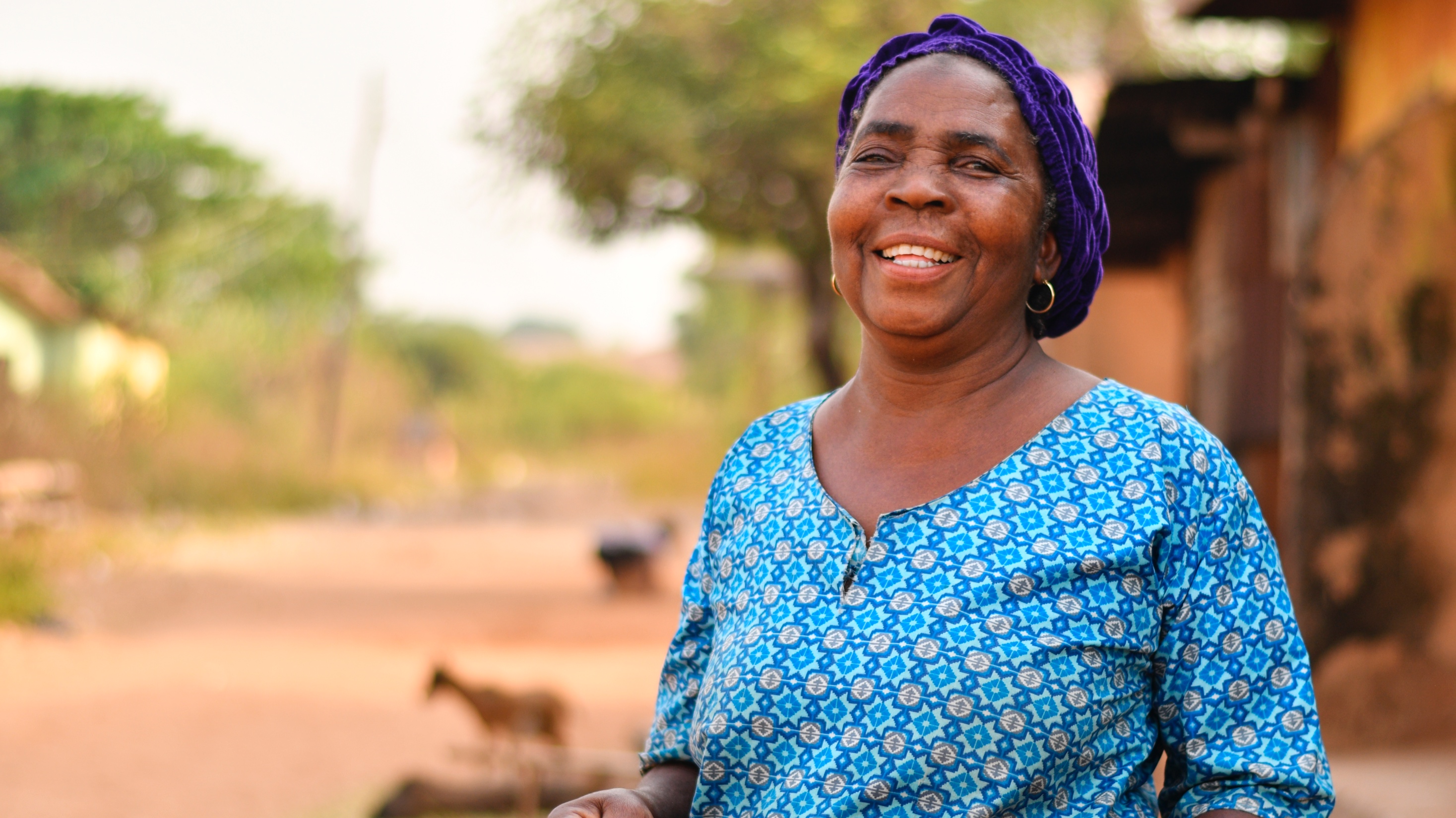 Let’s register
For our children
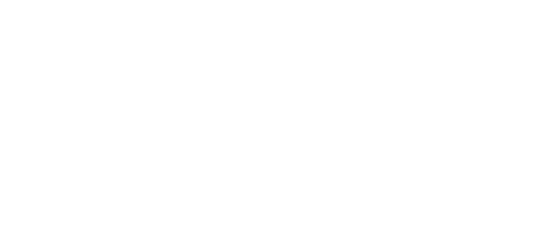 Registration has never been easier
COMPLETE
COMPLY
APPLY
NEW SILVER / GOLD
NEW BRONZE
GOAL: 
Every ECD programme in the system
GOAL: 
Every ECD programme compliant
GOAL: 
Every ECD programme registered
NEW MASS REGISTRATION PROCESS
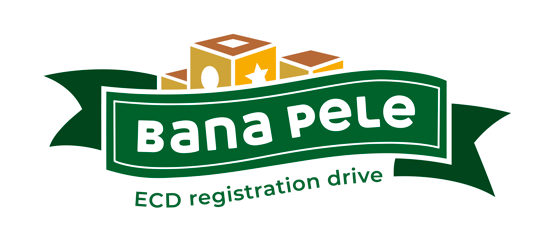 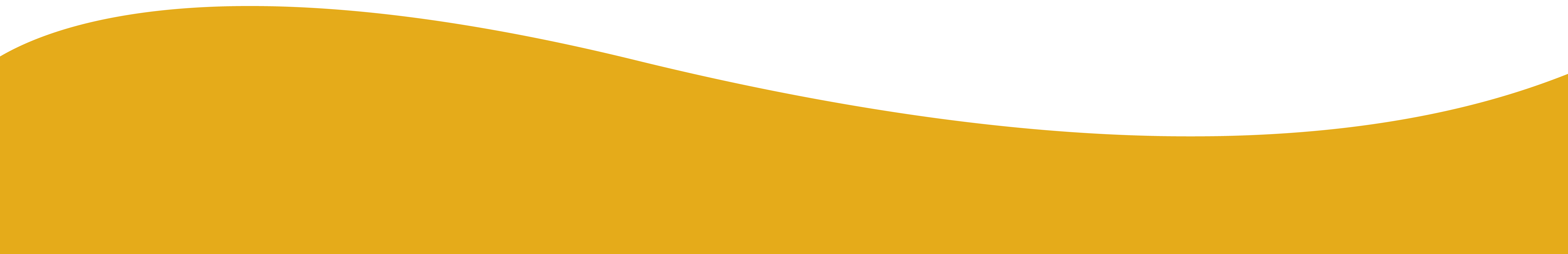 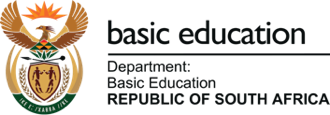 Shows non-dependent step
The Bana Pele Registration Process
‘Back office’
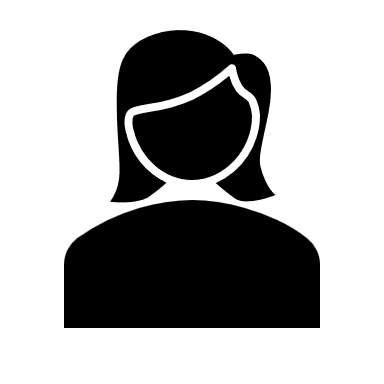 START
STAGE 1: APPLY (new Bronze)
READINESS ASESSMENT
STAGE 2: COMPLY (Silver/Gold)
STAGE 3: COMPLETE (Silver/Gold)
A New Registration Framework
The new Registration Framework has been finalised. Provinces which adopt it will
Differentiates between standards for partial care and for other ECD programmes like playgroups and childminders
Remove some of the duplications with the health and safety standards checked by environmental health practitioners
Significantly simplify the Norms & Standards for ECD Programmes
Enable the N&S for Partial Care and the N&S for ECD Programmes to be assessed in a single site visit
Introduces a new simplified Bronze registration standard
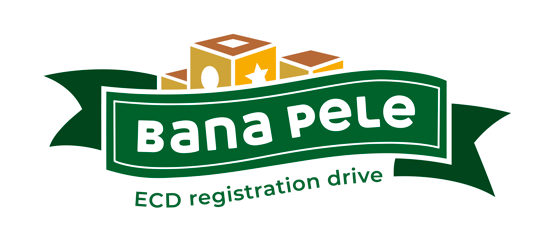 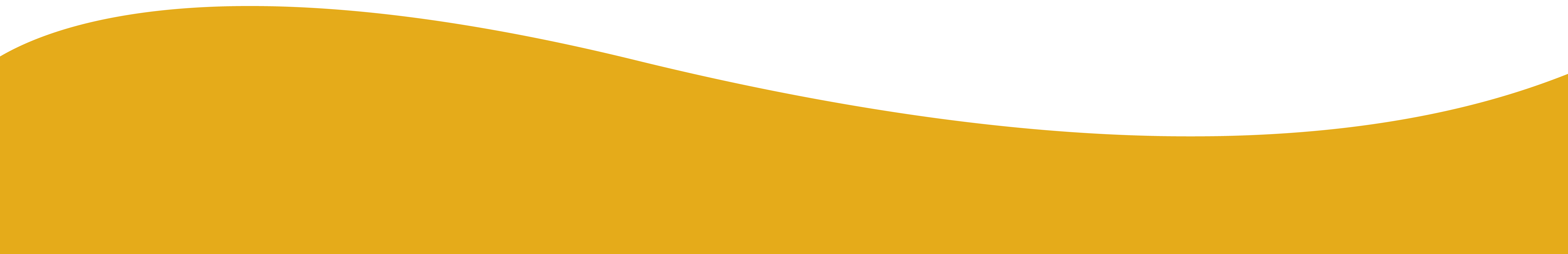 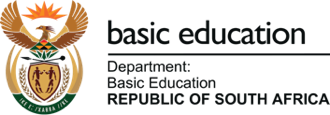 Simplified document requirements for Silver and Gold Registration
A: FOR SUBMISSION

Business plan (simplified)*
Approved building plans or hand-drawn lay-out
Constitution (if voluntary association/NPC/Trust)

* To include daily programme / implementation plan, staff composition and Discipline Policy
B: FOR SITE INSPECTION

Emergency plan
Attendance register
Accident and incident register
Child admission form (with medical conditions / allergies)
Health & hygiene policy
Proof of staff qualifications (Gold only)
C: FOR GOOD PRACTICE

Daily menu
Sample nutrition guidelines
Sample transport policy
Sample lease agreement
Financial statement template
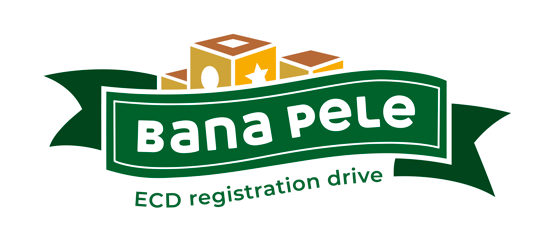 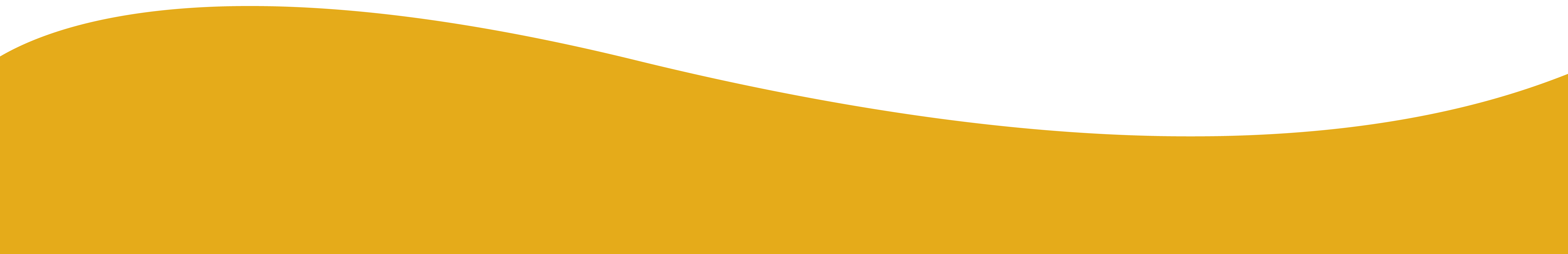 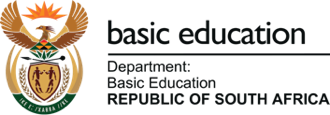 In addition, a health inspection report will be required for Silver, and a health certificate will be required for Gold.
There is help for registration
WhatsApp
Call centre
NGOs
Website
Our Call Centre is calling unregistered ECD programmes and people with incomplete registration applications. You may get a call from 010 476 1004 to help. Please answer it!
Designated support NGOs are helping to ECD programmes. Lists of support NGOs will be made available as the registration drive launches in your province.
Type “Hi” on WhatsApp for help for your application
Our website has answers to questions and important information to help you register.
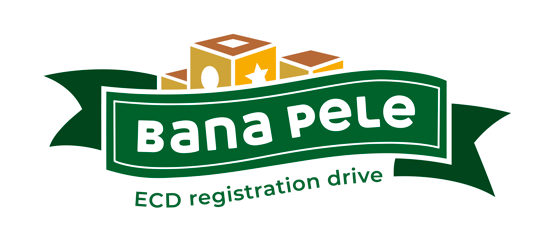 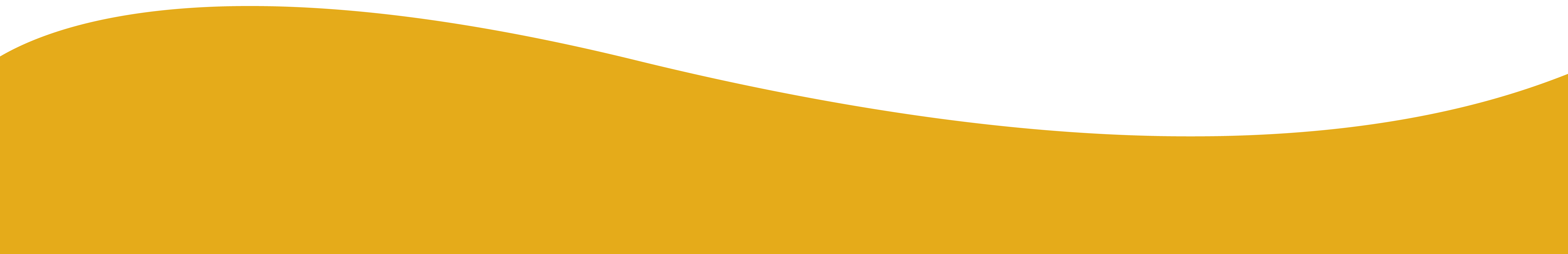 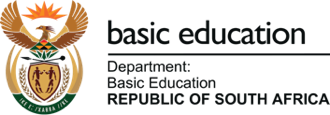 THANK YOU.
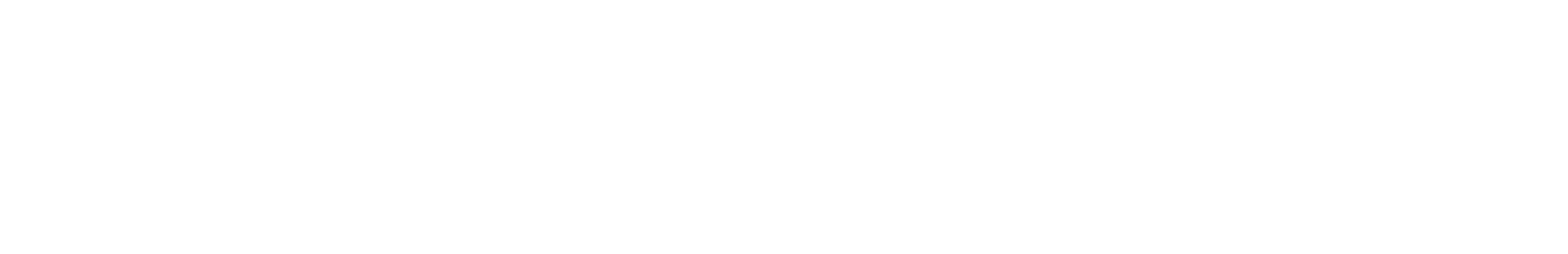 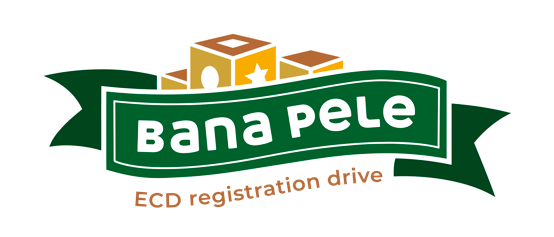